COE 202: Digital Logic DesignCombinational LogicPart 1
Courtesy of Dr. Ahmad Almulhem
KFUPM
Objectives
Logic Operations and Gates
Boolean Algebra
Boolean Expressions
Boolean Identities
Algebraic manipulation (simplification)
Complement of a Function
KFUPM
Logical Operations
Three basic logical operations can be applied to binary variables:
AND: Z = X.Y or Z = XY
The AND operation works as follows: If both X and Y have a value of 1, the output Z will be 1 else Z will be 0
OR: Z = X + Y
The OR operation implies: If either X or Y have a value of 1, the output Z will be 1
NOT: Z = X 
      If the value of X is a 0, Z is a 1, and if X = 1, Z= 0
Don’t confuse binary logic and binary arithmetic !
KFUPM
AND Operation
A truth table of a logical operation is a table of all possible combinations of input variable values, and the corresponding value of the output
                    The truth table for the AND logical operation:
Similar to
multiplication
KFUPM
AND Gate
The electronic device that performs the AND operation is called the AND gate
X
Y
Z
An AND gate with two input variables X, Y and one output Z

Note: The output of the AND gate Z is a 1 if and only if all the inputs are 1 else it is 0
KFUPM
3-input AND gate
Truth Table for a 3 input AND gate
W
X
Y
Z
Note: For an n-input logic gate, the size of the truth table is 2n
KFUPM
OR Operation
The truth table for the OR logical operation
Similar to
addition
KFUPM
OR Gate
The electronic device that performs the AND operation is called the AND gate
X
Y
Z
An OR gate with two input variables X, Y and one output Z

Note: The output of the OR gate Z is a 1 if either of the two inputs X, Y are 1
KFUPM
OR Gate – 3 Input
Truth Table for a 3 input OR gate
W
X
Y
Z
Note: For an n-input logic gate, the size of the truth table is 2n
KFUPM
X
Z
NOT Operation
NOT is a unary operator, meaning there can only be 1 input
The NOT operation can be represented as follows: Z= X’ or 
	Z = X
X is also referred to as the complement of Z.
The NOT gate is also known as the Inverter
KFUPM
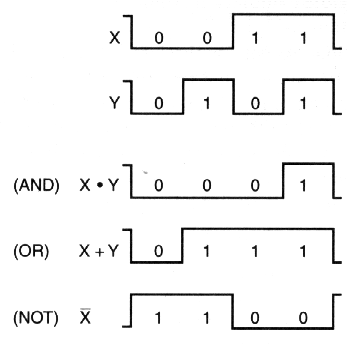 time
time
time
time
time
Timing Diagram
A graphical 
representation
Of the truth table!
KFUPM
Logical Operations and Gates (Summary)
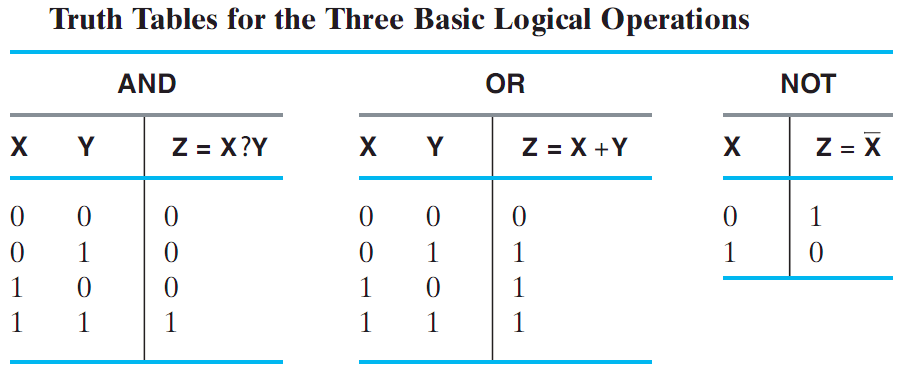 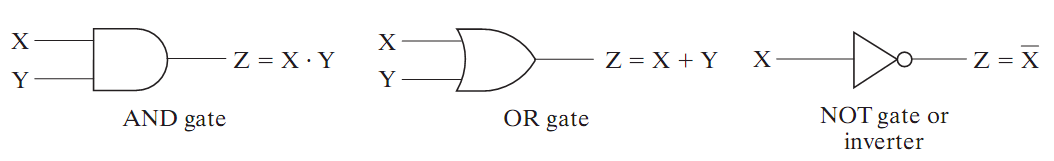 src: Mano’s Textbook
KFUPM
Boolean Algebra
Digital circuits are hardware components for processing (manipulation) of binary input
They are built of transistors and interconnections in semiconductor devices called integrated circuits
A basic circuit is called a logic gate; its function can be represented mathematically.
What is inside the gate is not of concern to the system/computer designer (Only its function)
Binary logic (Boolean Algebra) is a mathematical system to analyze and design digital circuits
George Boole (introduced mathematical theory of logic in1854)
KFUPM
Boolean Algebra
Regular Algebra

Numbers
Integers
Real numbers
Complex Numbers

+, -,  x,  /,  … etc
Boolean Algebra


1 (True, High)
0 (False, Low)


AND ( . )
OR (+)
NOT ( ‘,      )
Values


Operators
Variables may be given any name such as A, B, X etc..
KFUPM
Boolean Expression
F (X, Y) = XY + Y’
variable
operator
literals
A Boolean expression is made of Boolean variables and constants combined with logical operators: AND, OR and NOT
A literal is each instance of a variable or constant.
Boolean expressions are fully defined by their truth tables
A Boolean expression can be represented using interconnected logic gates
Literals correspond to the input signals to the gates
Constants (1 or 0) can also be input signals
Operators of the expression are converted to logic gates

Example:  a’bd + bcd + ac’ + a’d’  (4 variables, 10 literals, ?? gates)
KFUPM
Operator Precedence
Given a Boolean expression, the order of operations depends on the precedence rules given by:
Parenthesis		Highest Priority
NOT
AND
OR		             Lowest Priority

Example: XY + WZ will be evaluated as:
	1. XY
	2. WZ
	3. XY + WZ
KFUPM
Example
F = X . ( Y’ + Z)
This function has three inputs X, Y, Z and the output is given by F
As can be seen, the gates needed to construct this circuit are: 2 input AND, 2 input OR and NOT
X
F
Y
Y’
Z
KFUPM
Example (Cont.)
A Boolean function can be represented with a truth table
KFUPM
Identities of Boolean Algebra
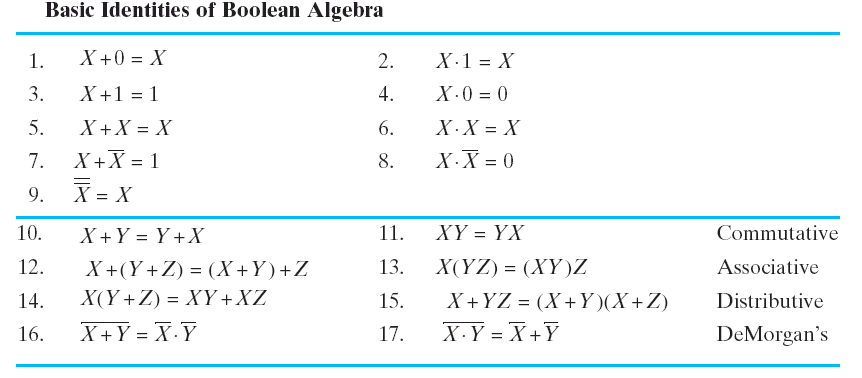 src: Mano’s Textbook
KFUPM
Duality Principle
The principle of duality states that: given a Boolean Algebra identity, its dual is obtained by replacing all 1’s with 0’s and 0’s with 1’s, all AND operators with OR, and all OR operators with AND
The dual of an identity is also an identity
AND Identities:
X.1 = X
X.0 = 0
X.X = X
X.X = 0
OR Identities (Dual):
X + 0 = X
X + 1 = 1
X + X = X
X + X = 1
Replacing 
1 with 0
0 with 1
+ with .
. with +
Another Important Identity: X = X
KFUPM
DeMorgan’s Theorem
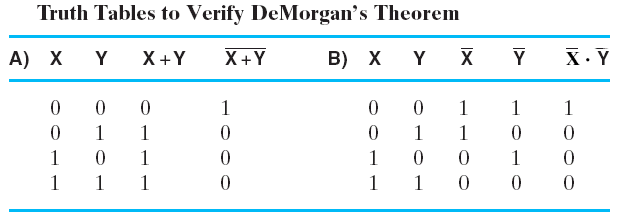 use truth tables to prove that two Boolean expressions are equal !
Extended DeMorgan’s Theorem: X1 + X2 + …. +Xn = X1.X2…..Xn
X1 X2 …. Xn = X1 + X2+….+Xn
KFUPM
Why Boolean Algebra?
Boolean algebra identities and properties help reduce the size of expressions
In effect, smaller sized expressions will require fewer logic gates for building the circuit
As a result, less cost will be incurred for building simpler circuits
The speed of simpler circuits is also high
KFUPM
Algebraic Manipulation
Ability to use the Boolean identities and properties to reduce complex equations
Example 1: Prove that X + XY = X
	X + XY = X.(1+Y) = X.1 = X
     distributive property

Example 2: Reduce X+X’Y
	= (X+X’).(X+Y) = 1.(X+Y) = X+Y
This is called absorption
 Y has been absorbed
KFUPM
Algebraic Manipulation (Example)
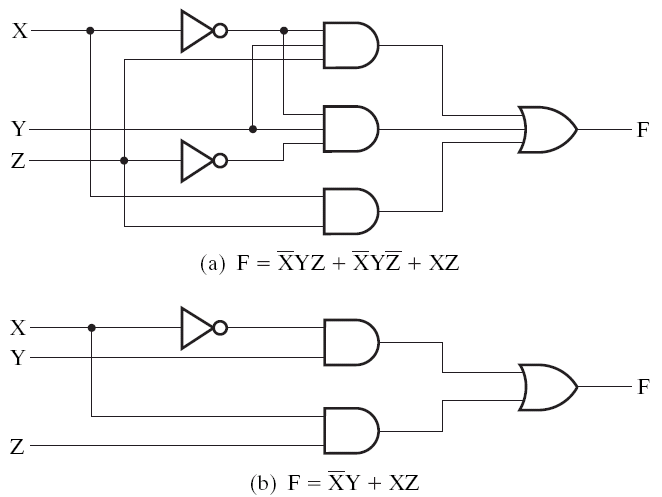 F = X’YZ + X’YZ’ + XZ
   = X’Y(Z+Z’) + XZ     (id 14)
   = X’Y.1 + XZ            (id 7)
   = X’Y + XZ               (id 2)
KFUPM
Algebraic Manipulation (Example)
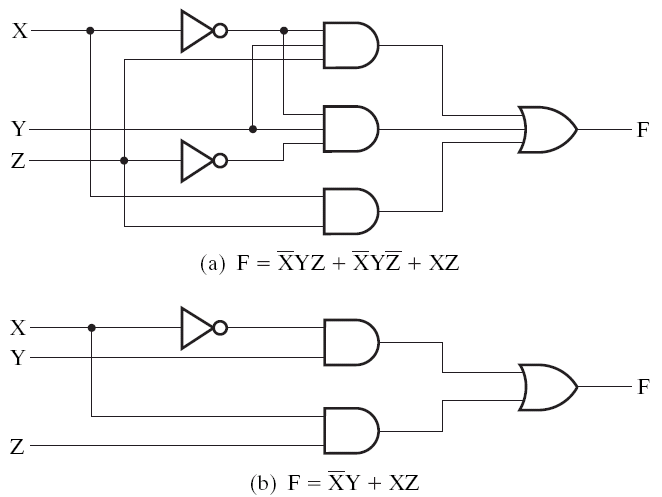 F = X’YZ + X’YZ’ + XZ
   = X’Y(Z+Z’) + XZ     (id 14)
   = X’Y.1 + XZ            (id 7)
   = X’Y + XZ               (id 2)
KFUPM
Algebraic Manipulation (Example)
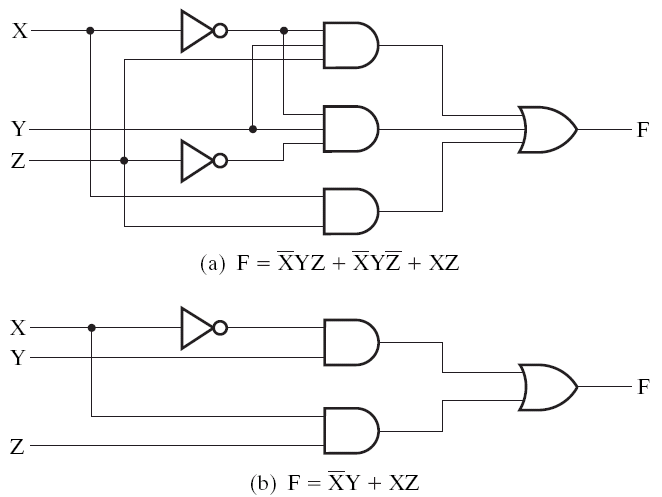 F = X’YZ + X’YZ’ + XZ
   = X’Y(Z+Z’) + XZ     (id 14)
   = X’Y.1 + XZ            (id 7)
   = X’Y + XZ               (id 2)
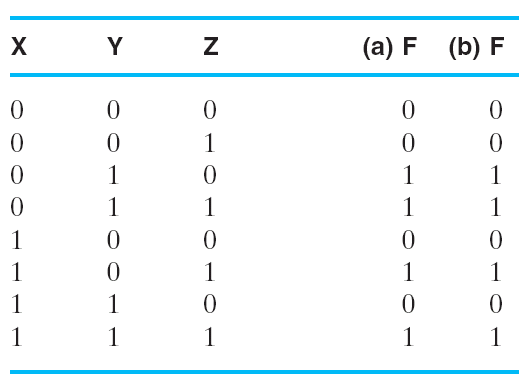 Verify !
KFUPM
Example (Consensus Theorem)
XY + X’Z + YZ = XY + X’Z


Prove:
XY+X’Z+YZ = XY+X’Z+YZ.1
= XY+X’Z+YZ(X+X’)
= XY+X’Z+XYZ+X’YZ
= XY+XYZ+X’Z+X’YZ
= XY(1+Z)+X’Z(1+Y)
= XY.1 + X’Z.1
= XY + X’Z
Y and Z are associated  
  with X and X’ in the
  first two terms and    
  appear together in the third. 
 YZ is redundant and can be   
  eliminated.
Adding an extra step to acquire the desired output
KFUPM
Example
Reduce F1=(A + B + AB) (AB + AC + BC)
Using DeMorgan’s Theorem,
F1 = (A’.B.(A’+B’)).(A’+B’).(A+C’).(B’+C’)
      = (A’.B.A’ + A’.B.B’).(A’+B’)(A+C’) .(B’+C’)
      = (A’B + 0).(A’+B’)(A+C’) .(B’+C’)
	= (A’BA’ + A’BB’) (A+C’) .(B’+C’)
      = (A’B) (A+C’) .(B’+C’)
      = (A’BA+A’BC’)(B’+C’)
	= (0+A’BC’)(B’+C’)
	= (A’BC’B’ + A’BC’C’)
	= (0 + A’BC’) = A’BC’
KFUPM
Example
Simplify G = ((A+B+C).(AB+CD)+(ACD))
= ((A+B+C)+(AB.(C+D))).ACD
= (A+B+C).ACD + (AB.(C+D)).ACD
= (ACD+ABCD) + (ABCD+ABCD)
= (ACD +ACD(B+B) + ABCD)
= (ACD + ACD + ABCD)
= (ACD + ABCD)
= (ACD(1+B))
= ACD
KFUPM
Complement of a Function
Truth table
The complement of a function F, F, is obtained in two ways:
1. Truth Table: Change 1s to 0s and 0s to 1s
2. Boolean Expression: Apply DeMorgan’s Theorem
* Be Careful !! Before you begin, surround all AND terms with parentheses (easy to make a mistake!).
F = A’B + AB’
F’ = (A+B’).(A’+B)
    = AB + A’B’
Short cut: Take the dual and complement the literals.
KFUPM
Conclusion
Boolean Algebra is a mathematical system to study logic circuits
Boolean identities and algebraic manipulation can be used to simplify Boolean expressions.
Simplified  Boolean expressions result in simpler circuits.
KFUPM